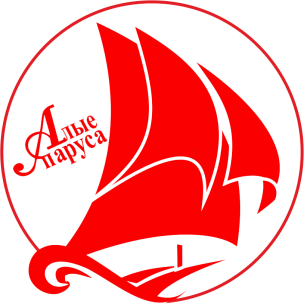 Инструкция для общественных наблюдателей при проведении всероссийской олимпиады школьников
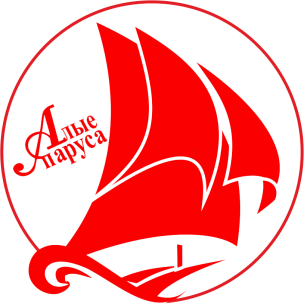 должен прибыть в место проведения ВсОШ, согласно утвержденному графику, не позднее чем за 30 минут до начала проведения ВсОШ по соответствующему общеобразовательному предмету;
имеет право присутствовать при пропуске участников ВсОШ в аудиторию, при выдаче участникам олимпиадных заданий;
может свободно перемещаться внутри аудитории и переходить из аудитории в аудиторию. При этом в одной аудитории может находиться не более одного общественного наблюдателя;
не может вмешиваться в процесс проведения ВсОШ и создавать помехи организаторам, участникам ВсОШ. Задача общественного наблюдателя фиксировать нарушения Порядка проведения ВсОШ;
не может оказывать содействие участникам ВсОШ, в том числе передавать им средства связи, электронно-вычислительную технику, фото-, аудио-, видеоаппаратуру, справочные материалы, письменные заметки и иные средства хранения и передачи информации, а также пользоваться средствами связи в местах проведения ВсОШ;
до начала проведения соревновательных туров должен получить у организаторов карточку общественного наблюдателя.
Общественный наблюдатель:
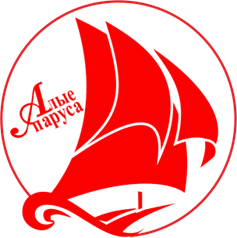 представители средств массовых информаций до момента выдачи олимпиадных заданий участникам, аккредитованные в установленном порядке;
общественные наблюдатели, аккредитованные в установленном порядке;
должностные лица Рособрнадзора и (или) департамента по надзору и контролю в сфере образования Ульяновской области, Министерства просвещения и воспитания Ульяновской области.
Допуск всех лиц осуществляется только при наличии у них документов, удостоверяющих их личность, и подтверждающих их полномочия.
В месте проведения соревновательных туров ВсОШ могут присутствовать:
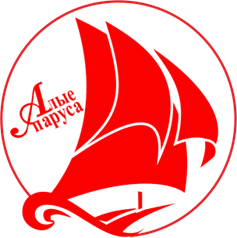 Рабочее место участника ВсОШ должно быть оборудовано с учетом требований к соответствующему этапу ВсОШ, утвержденными протоколом соответствующей предметно-методической комиссии по соответствующему общеобразовательному предмету. Могут находится следующие предметы:
авторучка с чернилами черного и(или) синего цвета, тетрадь или листы со штампом «Черновик. Всероссийская олимпиада школьников», чистые листы бумаги формата А4 со штампом «Чистовик. Всероссийская олимпиада школьников»;
документ, удостоверяющий личность;
лекарства, шоколад, сухое печенье (при необходимости);
специальные технические средства обучения для детей с ОВЗ и детей-инвалидов.
Представитель организатора должен провести инструктаж для участников ВсОШ.  Во время проведения инструктажа представитель организатора в обязательном порядке должен проинформировать участников ВсОШ: о Порядке проведения ВсОШ, графике проведения анализа олимпиадных заданий и их решений, сроков подачи заявлений и проведения показа выполненных работ, апелляции, правилах оформления олимпиадной работы, продолжительности соревновательного тура,случаях удаления и дисквалификации участников, времени и месте ознакомления с результатами соревновательного тура, запрете выноса из аудитории черновиков и текстов олимпиадных заданий; том, что жюри осуществляет проверку только выполненной олимпиадной работы. Черновики и тексты заданий проверке не подлежат.
При выходе из аудитории участники ВсОШ должны передать все имеющиеся у них на рабочем столе листы бумаги (черновик, чистовик, олимпиадные задания) дежурному, который в свою очередь, на бланке олимпиадной работы указывает время выхода и возвращения участника. При выходе из аудитории участника сопровождает один из дежурных, назначенных организатором соответствующего этапа ВсОШ;
Представитель организатора должен за 30 минут, 5 минут до завершения соревновательного тура объявить о скором завершении и напомнить о необходимости перенести ответы из черновиков в бланки выполнения олимпиадных заданий (чистовики).
Во время проведения соревновательных туров ВсОШ общественным наблюдателям необходимо обратить внимание в аудиториях на следующее:
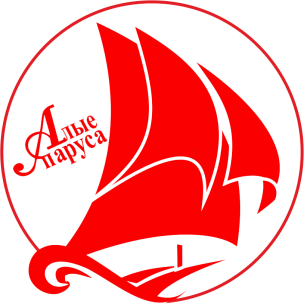 во время проведения соревновательных туров участникам категорически запрещается использовать средства связи, электронно-вычислительную технику, фото-, аудио-, видеоаппаратуру, справочные материалы, письменные заметки и иные средства хранения и передачи информации, а также выносить из аудитории черновики, тексты олимпиадных заданий на бумажных и электронных носителях;
в случае обнаружения у участника запрещенных предметов, он удаляется из аудитории и представителем организатора составляется соответствующий акт. Работа участника в данном случае, не проверяется;
в случае если факт нарушения становится известен представителям организатора после окончания соответствующего этапа ВсОШ, но до утверждения итоговых результатов, участник может быть дисквалифицирован, а его результат аннулирован на основании протокола жюри с решением о дисквалификации;
участники ВсОШ во время проведения соревновательных туров имеют право перемещаться в месте проведения ВсОШ (вне аудитории) только в сопровождении дежурных, назначенных организатором соответствующего этапа ВсОШ.
Требования к соблюдению Порядка проведения ВсОШ:
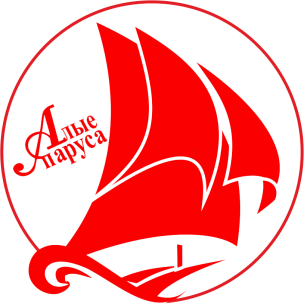 факт проведения инструктажа председателем жюри и соблюдение данного инструктажа членами жюри во время проверки выполненных олимпиадных работ участников ВсОШ;
факт копирования и (или) выноса олимпиадных заданий, критерий оценивания, бланки выполненных олимпиадных работ, протоколов проверки олимпиадных работ из пункта проверки;
присутствие посторонних лиц, не имеющих права находится в пункте проверки выполненных олимпиадных работ.
При участии общественных наблюдателей при проведении показа выполненных работ следует фиксировать следующее:
показ работ осуществляется на заявительной основе (по запросу участника);
участник на каждом этапе ВсОШ вправе убедиться в том, что выполненная им олимпиадная работа проверена и оценена в соответствии с установленными критериями и методикой оценивания выполненных олимпиадных работ;
во время показа работ жюри не вправе изменить баллы, выставленные при проверке олимпиадных работ.
В случае выявления нарушений установленного порядка общественный наблюдатель должен фиксировать выявленные нарушения и передать их в уполномоченную организацию на подготовку, организацию и проведение этапов всероссийской олимпиады школьников.
Во время нахождения в пункте проверки выполненных олимпиадных работ общественный наблюдатель должен фиксировать следующее:
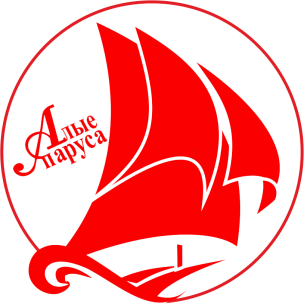 Для прохода в пункт проверки выполненных олимпиадных работ общественный наблюдатель должен предъявить документ, удостоверяющий личность, а также удостоверение общественного наблюдателя. Общественный наблюдатель взаимодействует только с председателем жюри. Он не должен вмешиваться в работу жюри и (или) создавать помехи при выполнении своих обязанностей членами жюри.
Во время нахождения в пункте проверки выполненных олимпиадных работ общественный наблюдатель должен фиксировать следующее:
факт проведения инструктажа председателем жюри и соблюдение данного инструктажа членами жюри во время проверки выполненных олимпиадных работ участников ВсОШ;
факт копирования и (или) выноса олимпиадных заданий, критерий оценивания, бланки выполненных олимпиадных работ, протоколов проверки олимпиадных работ из пункта проверки;
присутствие посторонних лиц, не имеющих права находится в пункте проверки выполненных олимпиадных работ.
При участии общественных наблюдателей при проведении показа выполненных работ следует фиксировать следующее:
показ работ осуществляется на заявительной основе (по запросу участника);
участник на каждом этапе ВсОШ вправе убедиться в том, что выполненная им олимпиадная работа проверена и оценена в соответствии с установленными критериями и методикой оценивания выполненных олимпиадных работ;
во время показа работ жюри не вправе изменить баллы, выставленные при проверке олимпиадных работ.
В случае выявления нарушений установленного порядка общественный наблюдатель должен фиксировать выявленные нарушения и передать их в уполномоченную организацию на подготовку, организацию и проведение этапов всероссийской олимпиады школьников.
Инструкции для общественных наблюдателей на этапах проверки и показа членами жюри олимпиадных работ
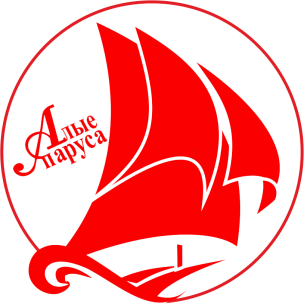 Для прохода в пункт проведения процедуры апелляции общественный наблюдатель должен предъявить документ, удостоверяющий личность, а также удостоверение общественного наблюдателя. Общественный наблюдатель взаимодействует только с председателем апелляционной комиссии (далее – АК). Он не должен вмешиваться в работу АК и (или) создавать помехи при выполнении своих обязанностей членами АК.
Общественный наблюдатель обязан соблюдать порядок рассмотрения апелляции в АК. За нарушение данного порядка общественный наблюдатель может быть удален из пункта проведения процедуры апелляции председателем АК.
Общественным наблюдателям во время своего присутствия в пункте проведения процедуры апелляции следует обратить внимание:
на заседании АК рассматривается оценивание только тех заданий, которые указаны в апелляции;
АК не рассматривает апелляции по вопросам содержания и структуры олимпиадных заданий, критериев и методики оценивания их выполнения. Черновики при проведении апелляции не рассматриваются;
рассмотрение апелляции проводится с участием самого участника ВсОШ;
участник вправе письменно просить о рассмотрении апелляции без его участия.
В случае неявки по уважительным причинам (болезни и иных обстоятельств), подтвержденных документально, участника, не просившего о рассмотрении апелляции без его участия, рассмотрение апелляции без его участия, рассмотрение апелляции по существу проводится без его участия.
В случае неявки без объяснения причин участника, не просившего о рассмотрении апелляции без его участия, на процедуру очного рассмотрения апелляции заявление на апелляцию считается недействительным и рассмотрение апелляции по существу не проводится.
В случае выявления нарушений установленного порядка проведения ВсОШ общественный наблюдатель должен фиксировать выявленные нарушения и оперативно информировать о нарушении председателя АК.
Инструкция для общественных наблюдателей во время рассмотрения апелляций